Macaw
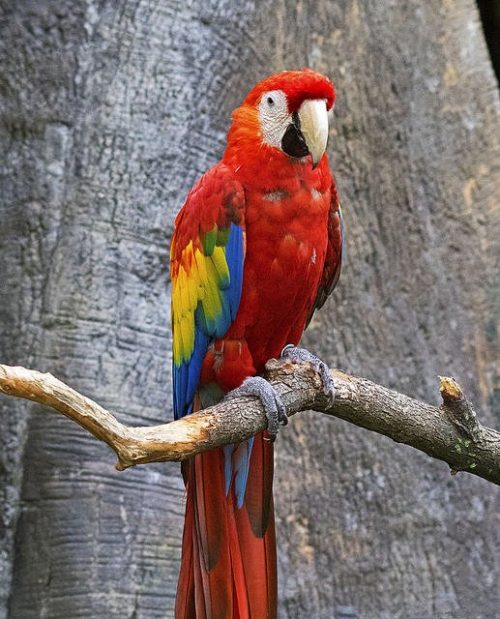 Persian
Bull Terrier
Irish Setter
Dachshund
Beagle
Iguana
Gerbil
Hamster
Columbia Sheep